Expanding Access to Crisis and Emotional Support
Presented by Christian Burgess, LMSW

West Virginia VOAD Conference – 9/19/2023
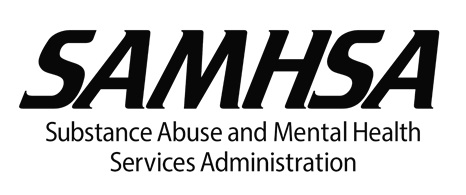 Disclaimer
The views, opinions, and content expressed in this presentation do not necessarily reflect the views, opinions, or policies of the U.S. Department of Health and Human Services, the Substance Abuse and Mental Health Services Administration (SAMHSA), or the Center for Mental Health Services.
Introduction
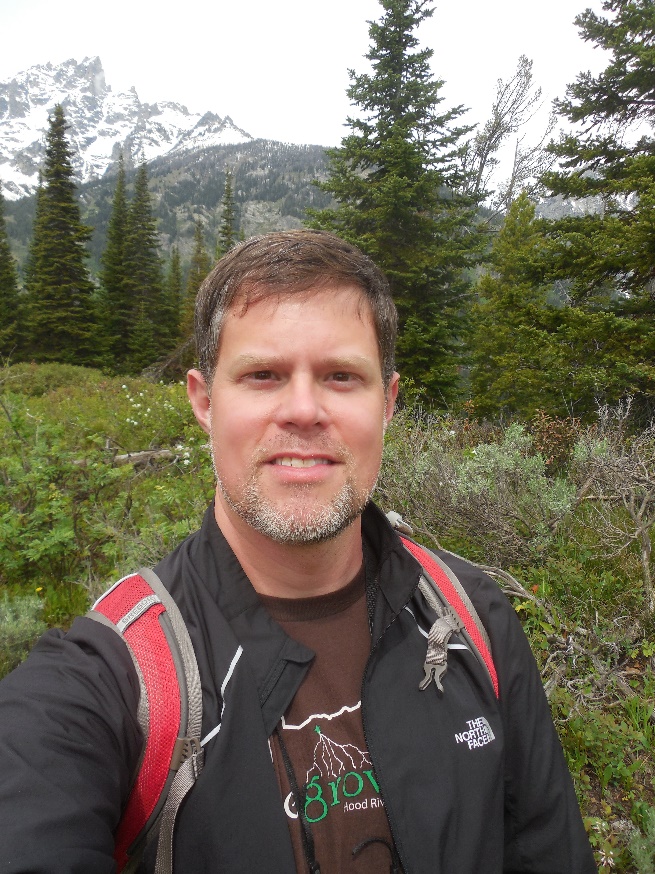 Christian Burgess (he/him/his), Director, Disaster Distress Helpline
   Email: cburgess@vibrant.org 
   Mobile: 917-842-2847
   LinkedIn: /christian-burgess-4ba9386/ 
   Twitter: @cburgessDDH
Agenda
Definitions- What is Crisis and Emotional Support? 

Emotional and Mental Health Impacts throughout the Disaster Cycle

Expanding Access:                                                       Resources from Vibrant Emotional Health

Outreach and Collaboration in                                      Crisis and Emotional Support

Discussion / Q&A
Definitions
Emotional Support

 Care and compassion for another person(s)

 Ranges from informal to formal

 Encompasses many types of care

 Intersects with other practices (spiritual, psychological, etc.)

 Disaster Emotional Care and Disaster Spiritual Care
Crisis Support

 Care for when someone is experiencing acute distress reactions

 Assessment, Intervention, Referral

 May or may not involve emergency services 

 Mobile Crisis Teams 

 Continuum of Care
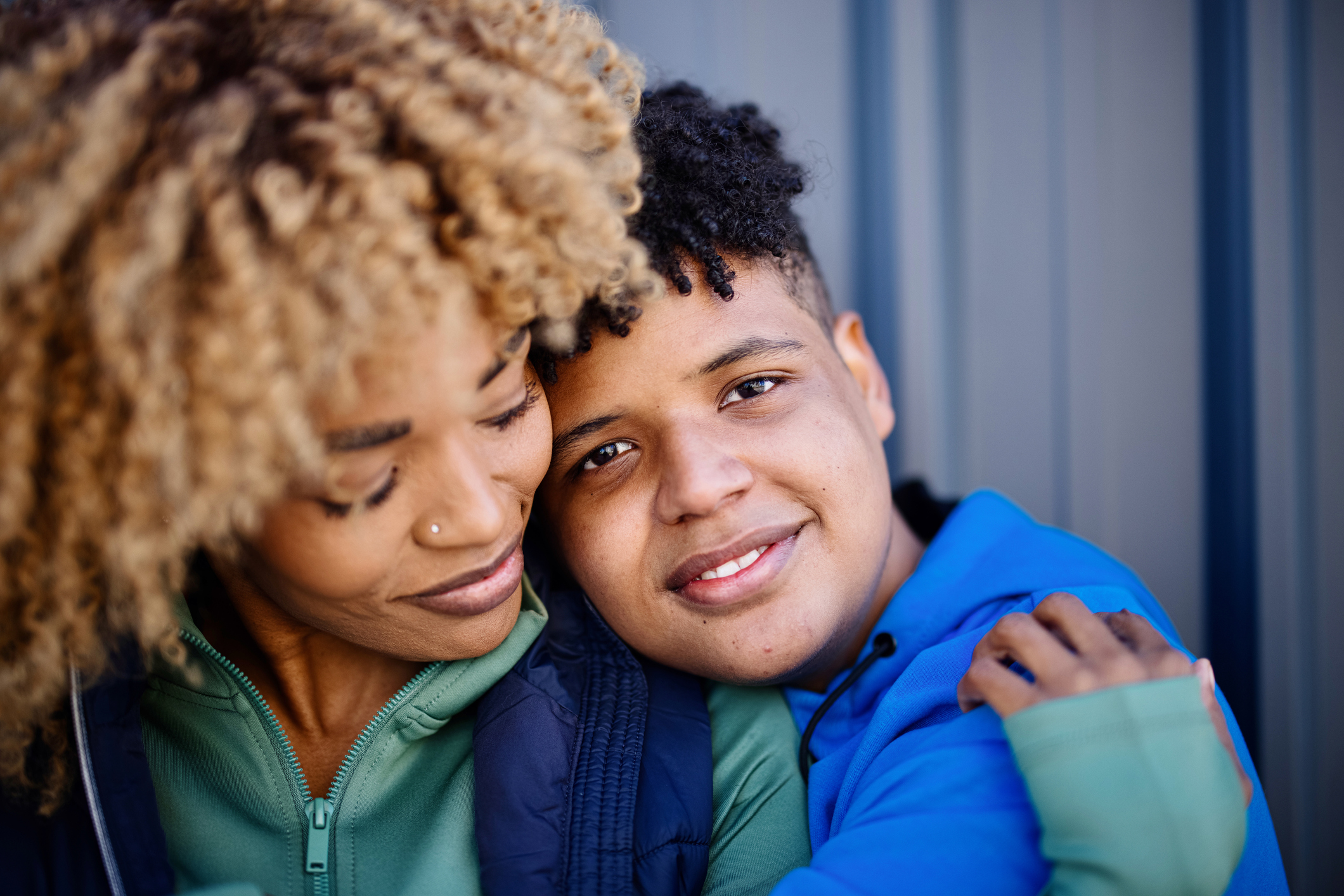 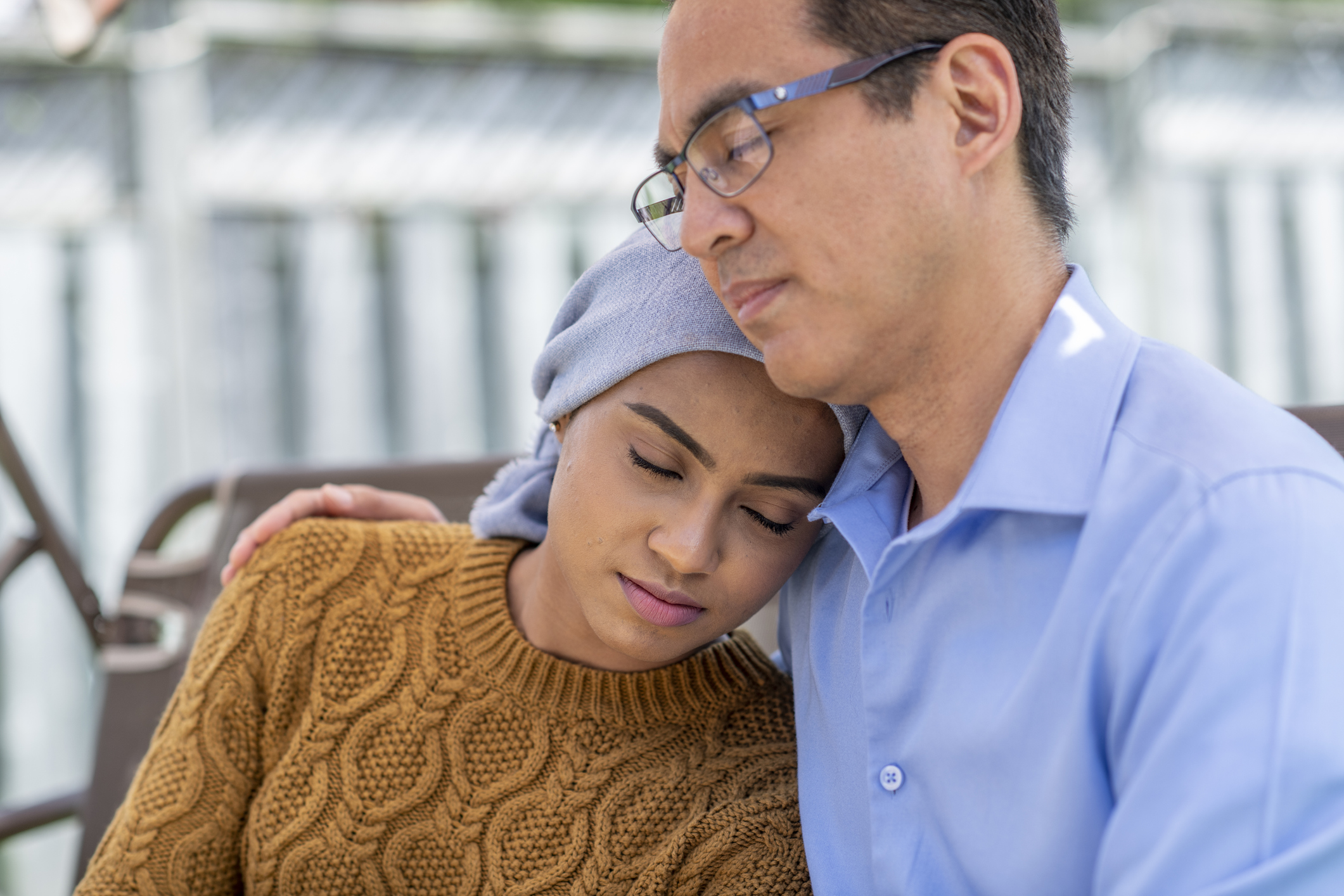 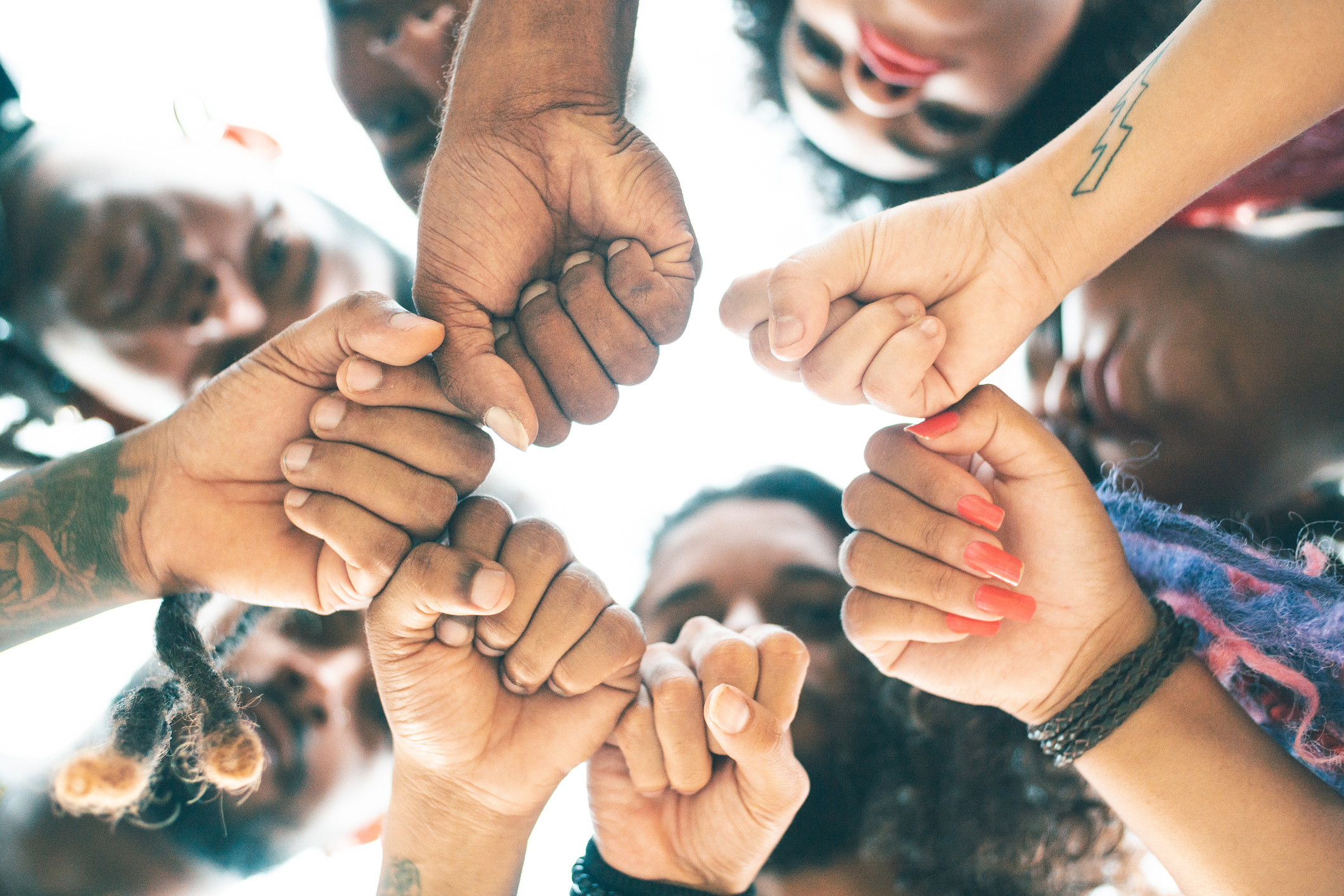 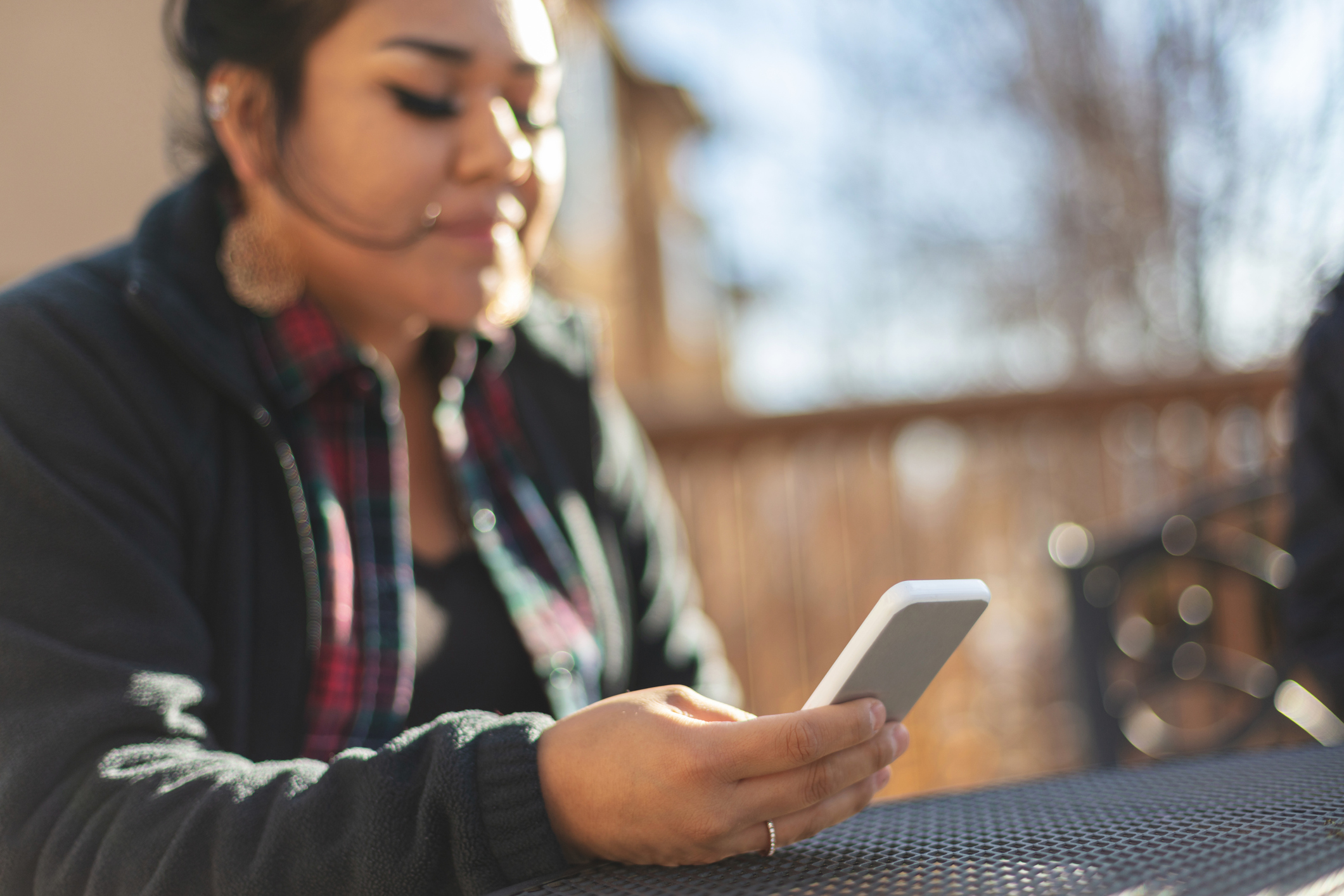 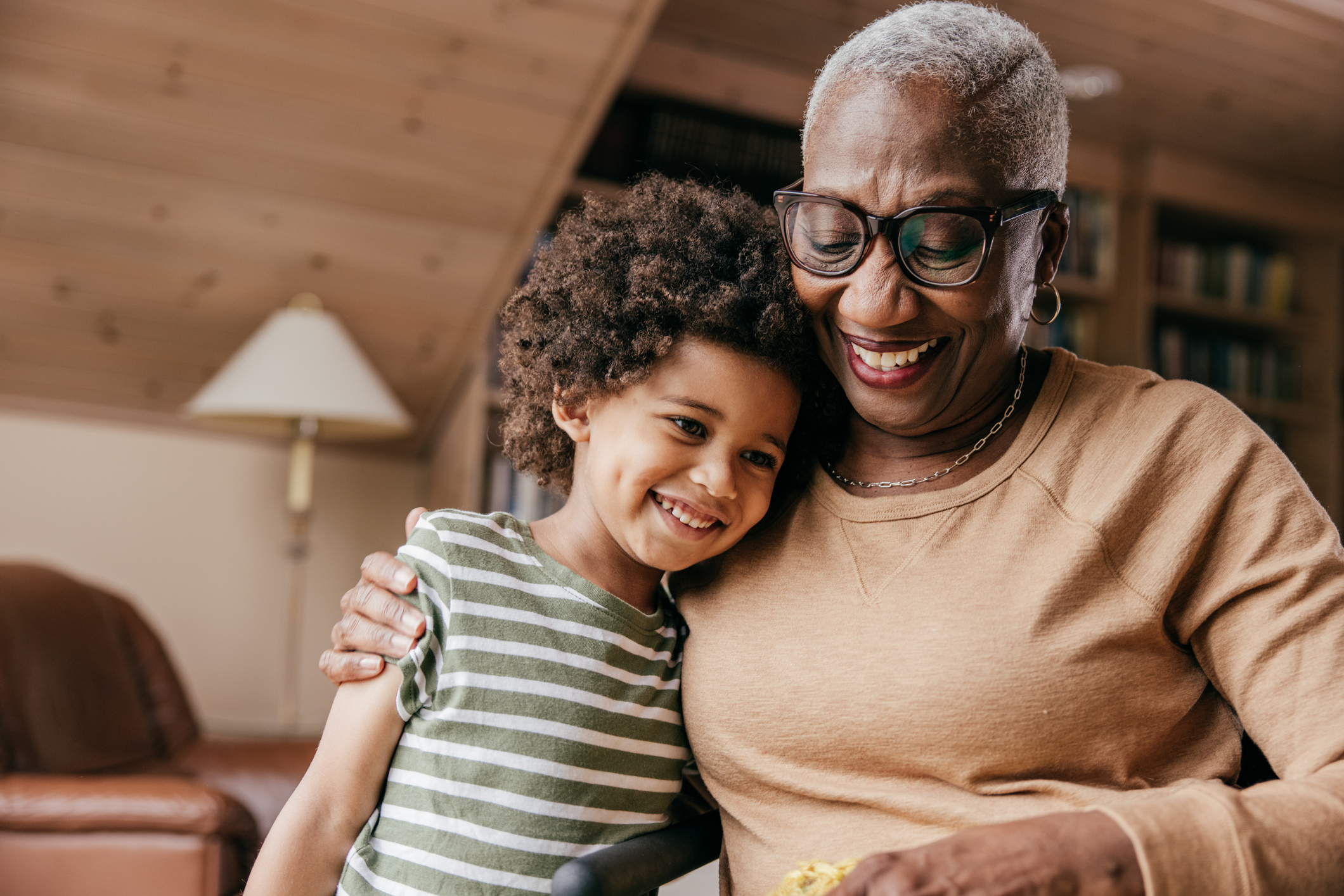 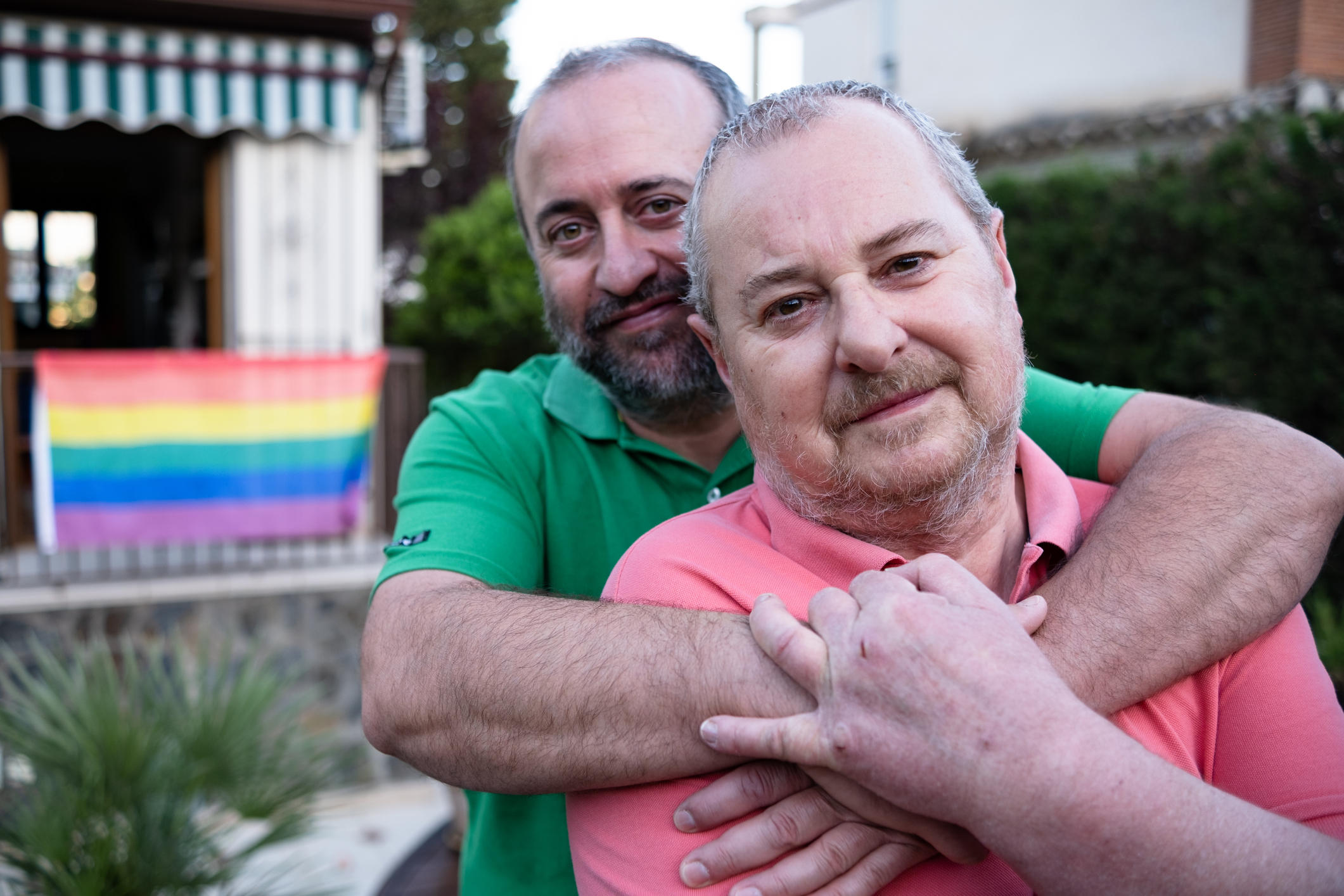 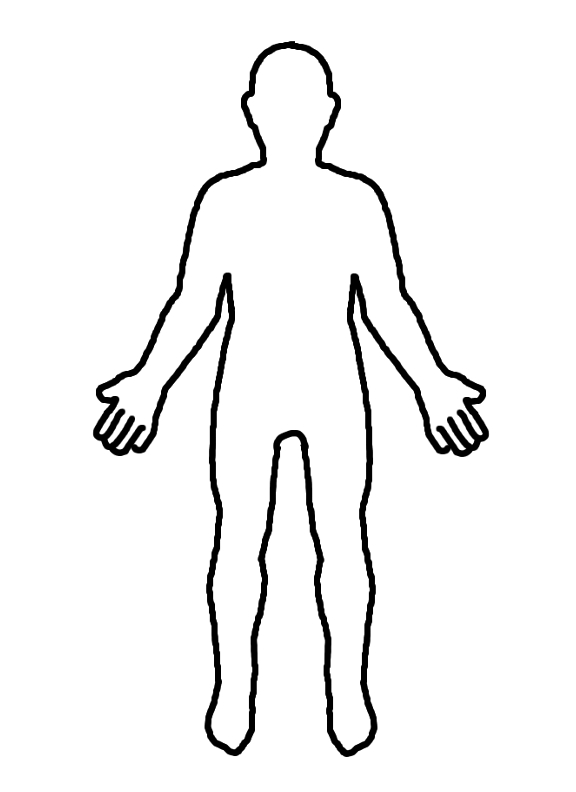 Emotional Care
Emotional and Mental Health Impacts throughout the Disaster Cycle
Disaster Distress Risk Factors

 Exposure

 Loss

 Response & Recovery Work

Other factors that influence risk for distress:

 Pre-disaster level of functioning

 Size and scope of event

 Degree of exposure/loss

 Access to care post-event

 Access & functional needs
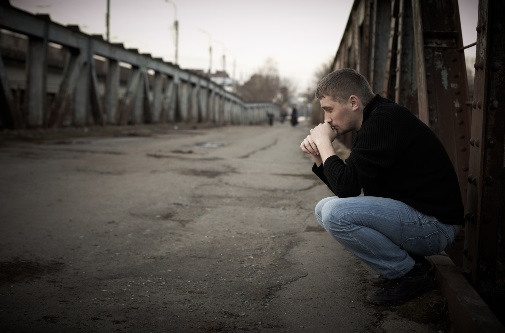 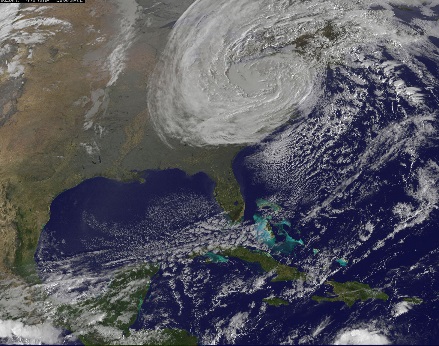 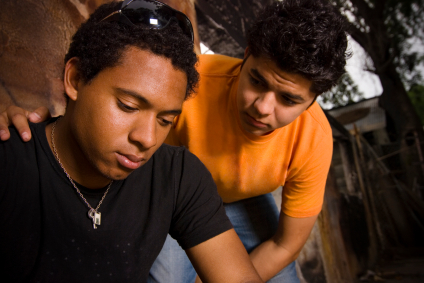 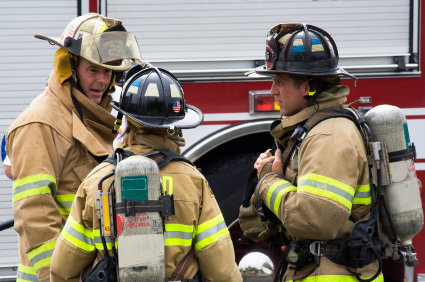 Disaster Distress: Research
Norris, 2002: Disaster Survivors Speak                                                                                                          9% minimal reactions; 51% moderate; 23% severe; 17% very severe
Distress Symptoms                                                                                                                
Mild (Transitory)   Moderate  Severe (Psychopathology)
Short-term  Long-term
Also: Post-Traumatic Growth
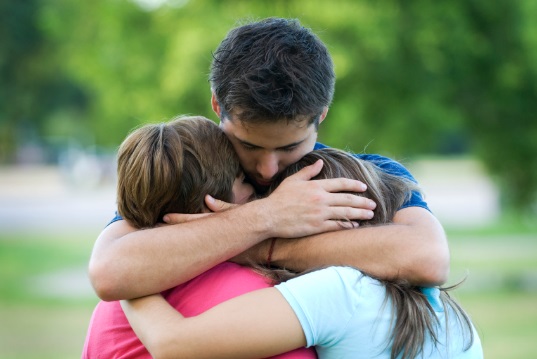 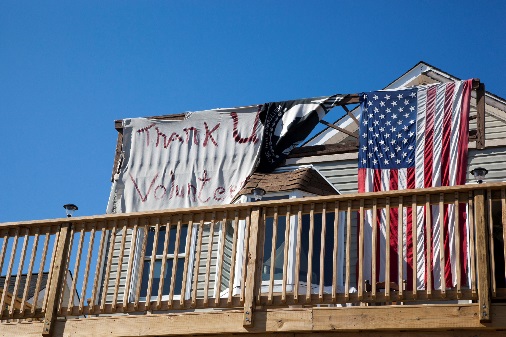 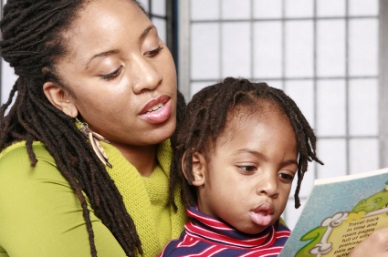 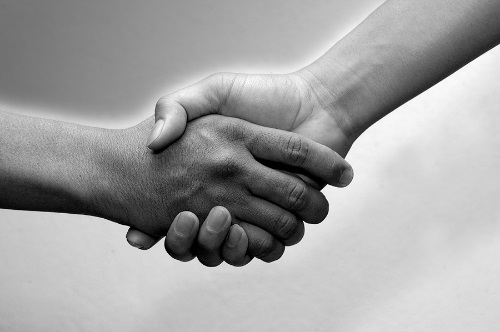 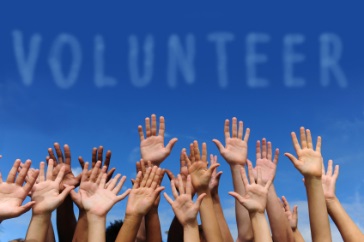 Expanding Access:                                                       Resources from                   Vibrant Emotional Health
Video: #DDHTurns10
https://www.youtube.com/watch?v=KOffayYI_M0
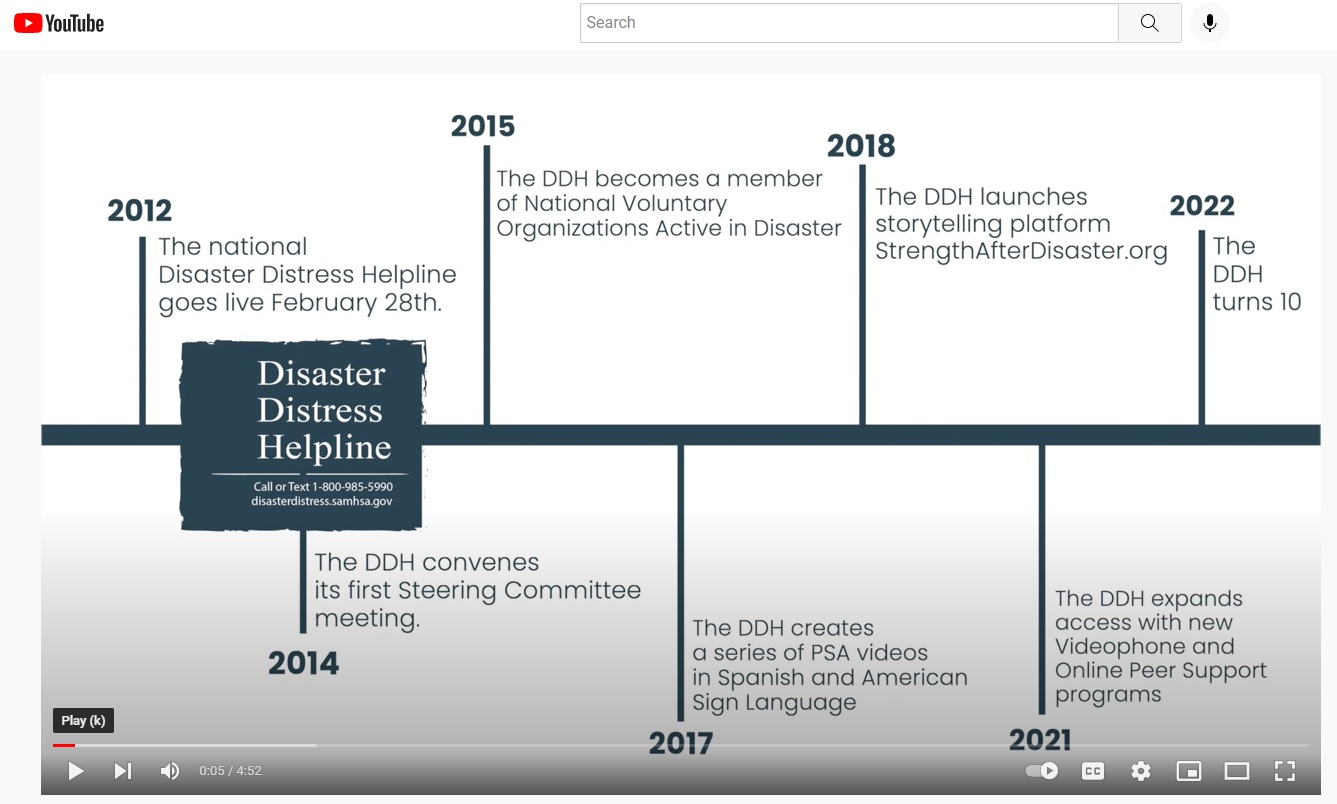 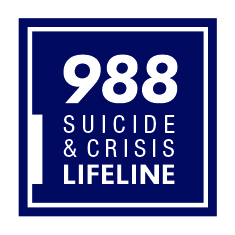 Disaster Distress Helpline: Overview
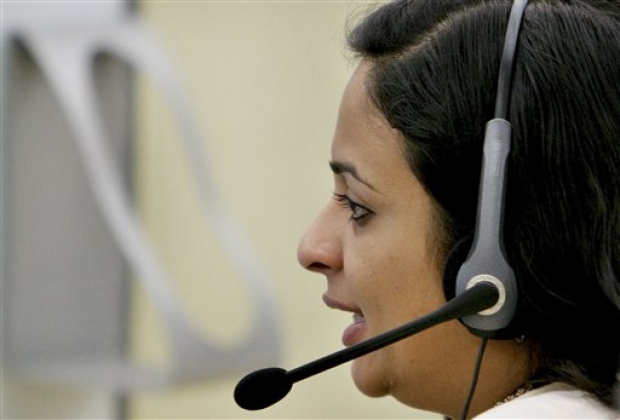 A national hotline (call or text 1-800-985-5990) available                   to anyone in the U.S. states/territories before, during                          & after natural or human-caused disasters

   		 Goal: To assist individuals and families experiencing      		           emotional distress related to disaster, in order to help 		           them move forward on the path of recovery

Multi-lingual interpretation services in 100+ languages; live 24/7 crisis counseling in Spanish available via the hotline and SMS (press “2”)

Videophone for Deaf/Hard of Hearing ASL users

24/7 moderated Online Peer Support with Crisis Support                                 Over Messenger for survivors and responders
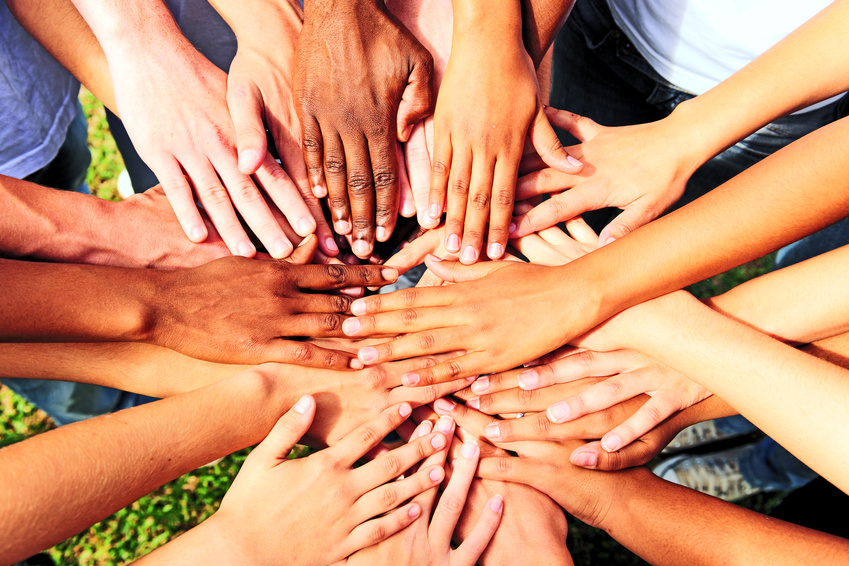 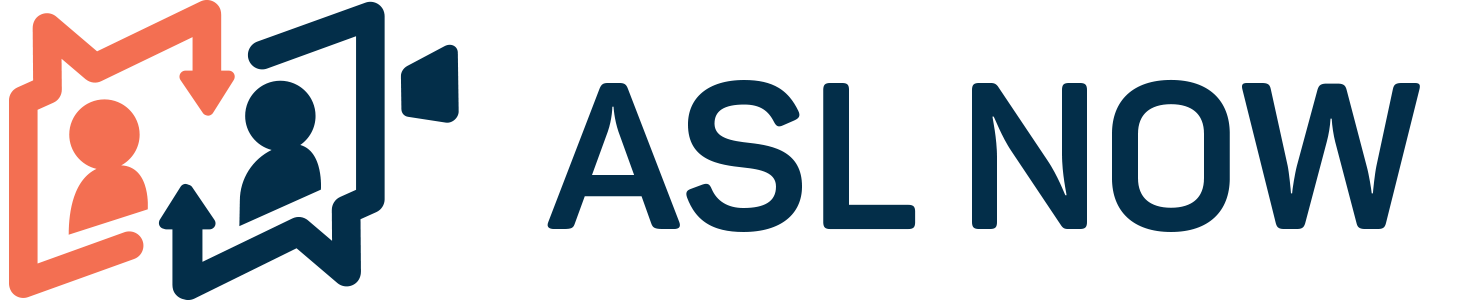 Additional DDH Resources
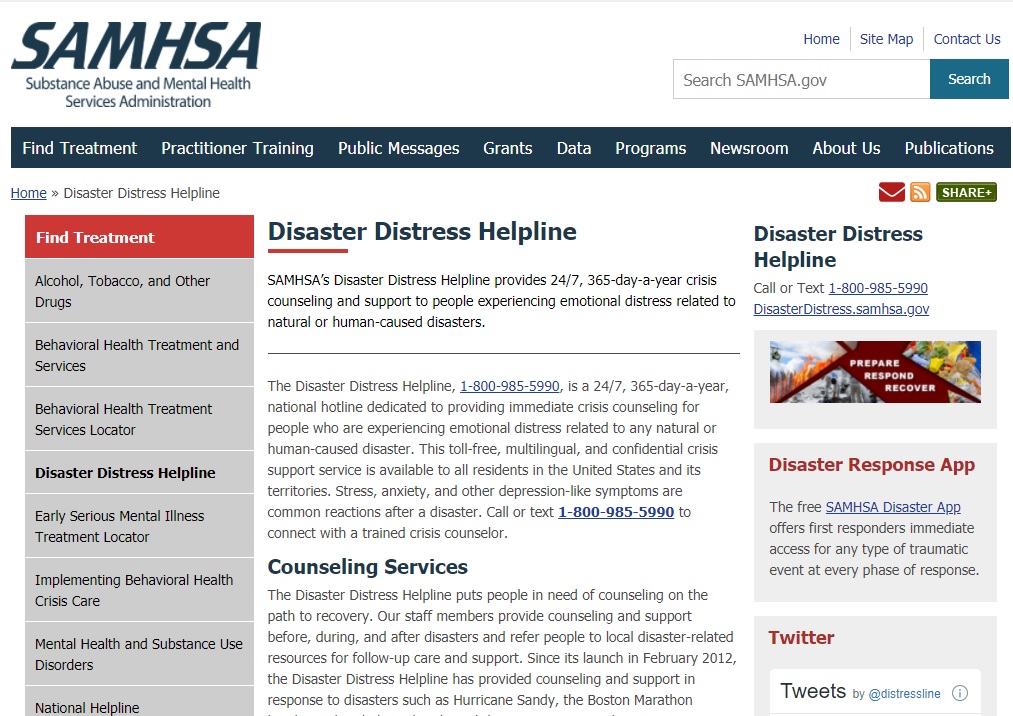 SAMHSA Website
     http://disasterdistress.samhsa.gov 
 Information & resources for providers,                                               risk groups, general public

Strength After
     http://strengthafterdisaster.org 
 Online platform for sharing stories of hope &                                                                                                                    strength during recovery, across disasters

Social Media 			 DDH Materials
     /distresshelpline  		- Brochures, Wallet Cards
      @distressline			- English & Spanish
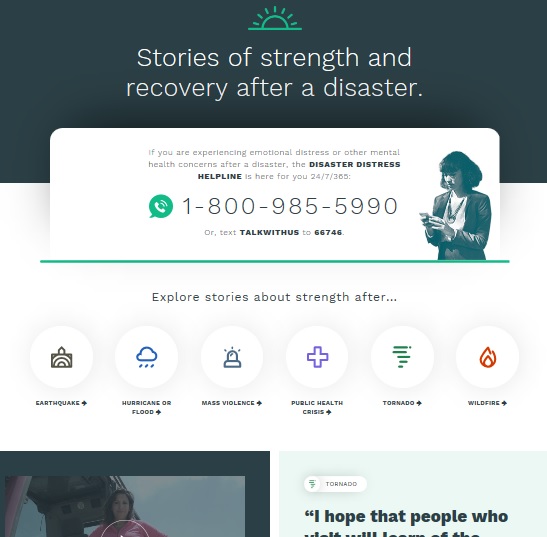 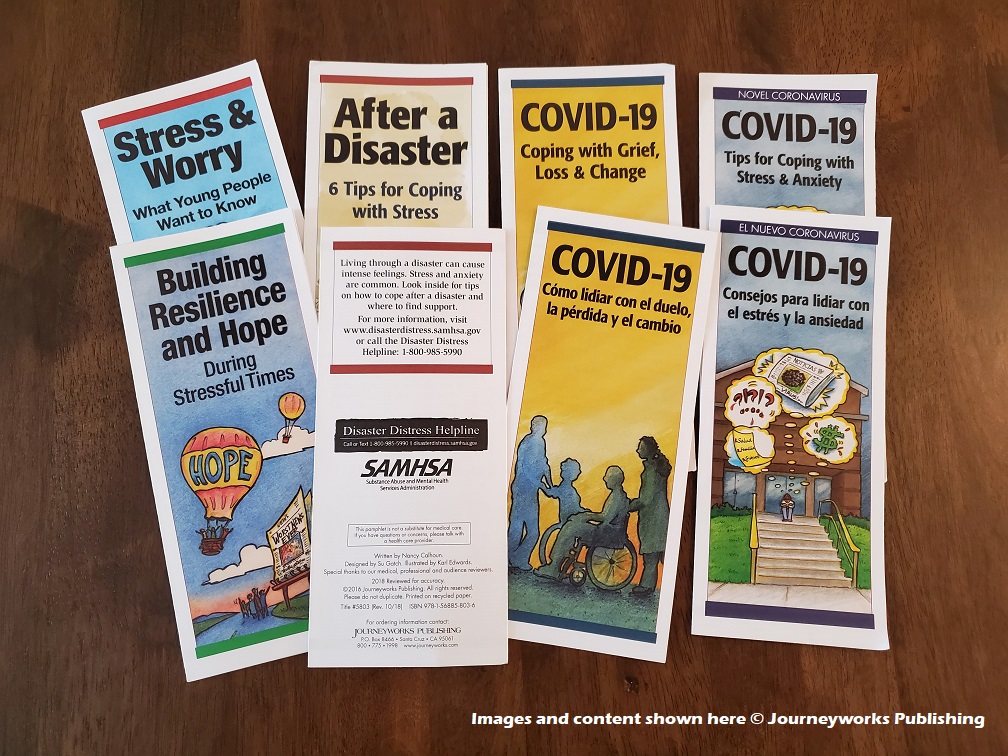 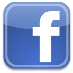 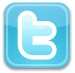 Disaster Distress Helpline: Key Players
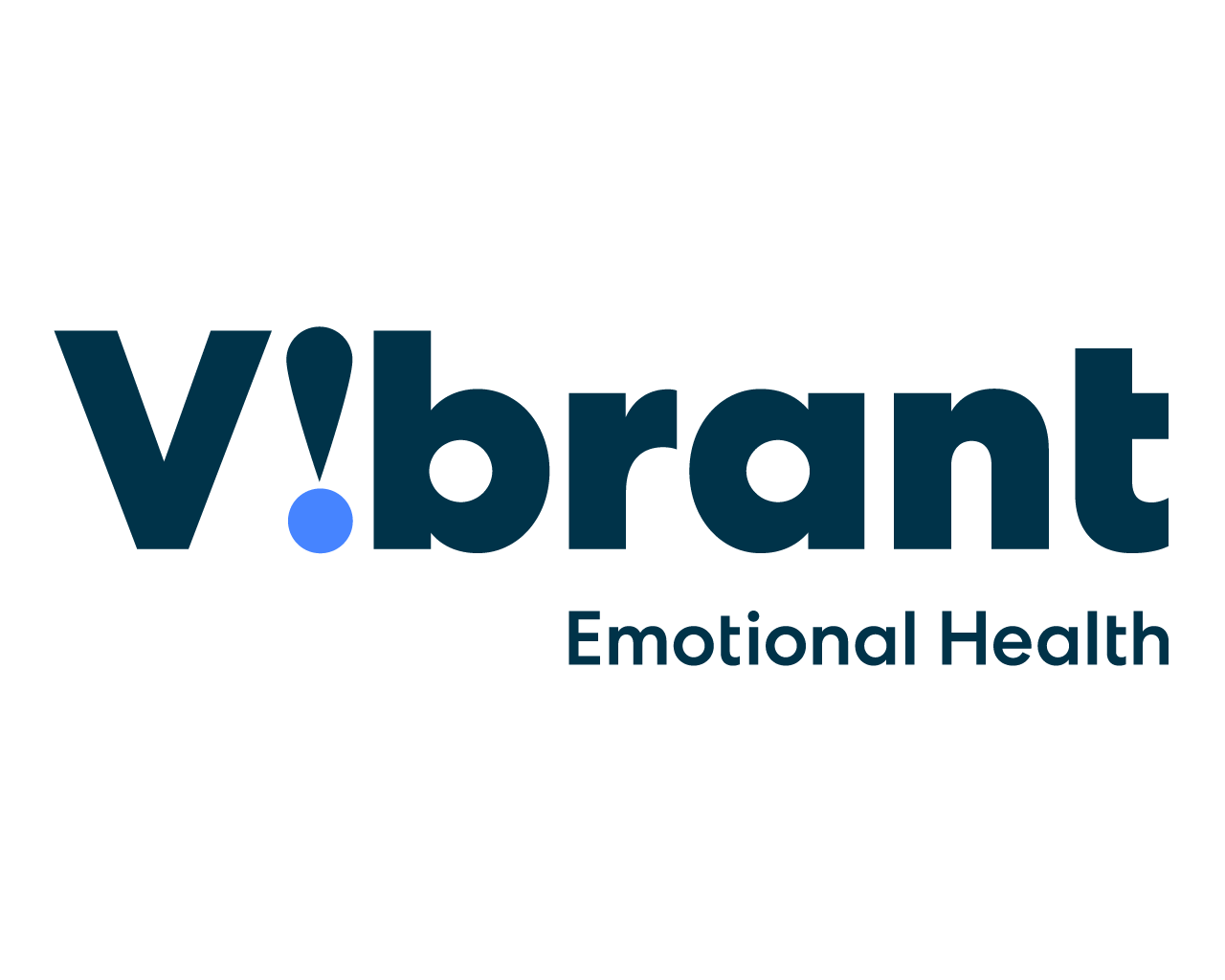 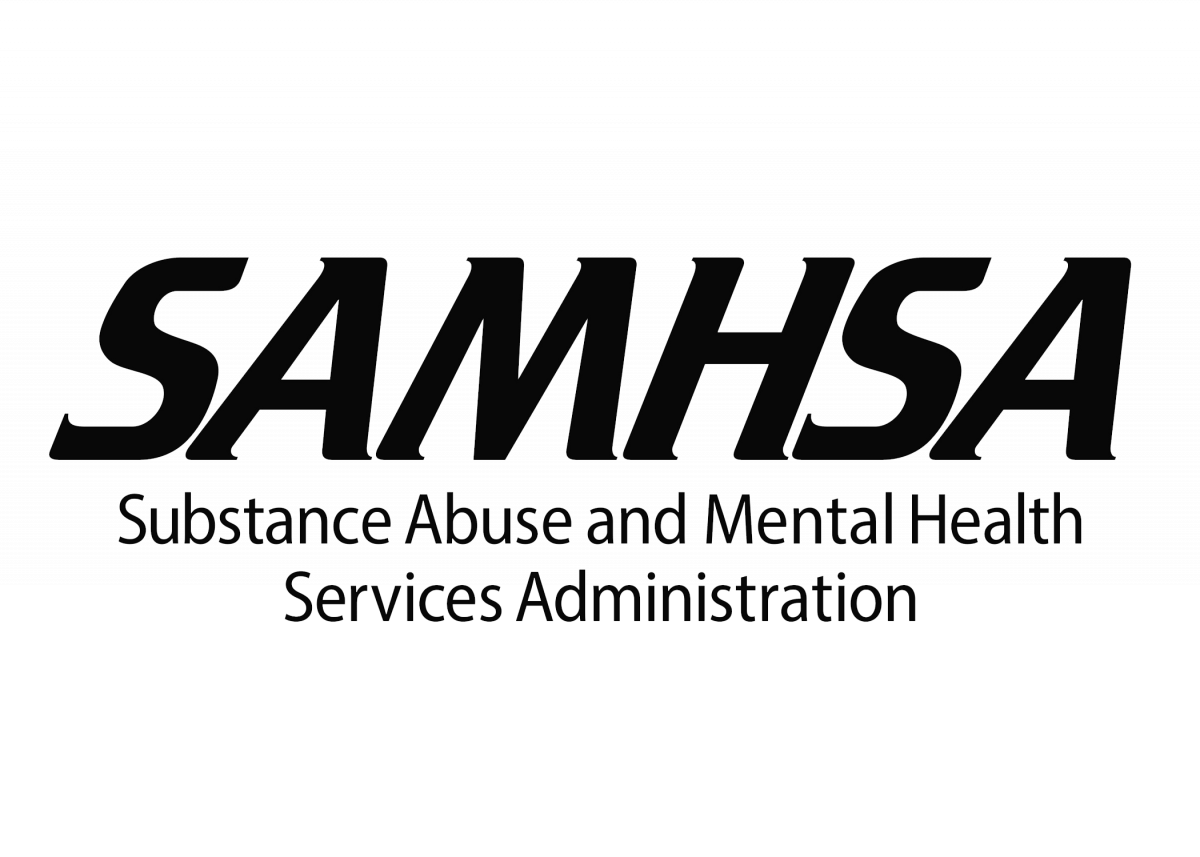 Disaster Distress Helpline: When Someone Calls or Texts … 

Psychological First Aid 
	- NCPTSD/NCTSN http://learn.nctsn.org  


Disaster Crisis Counseling for Crisis Contact Centers 


	

					          Using…


Crisis Assessment, Intervention and Referral

“Just In Time” training/TA support, post-disaster
DDH Videophone for ASL Users
Offers a 24/7 direct connection to trained DDH counselors fluent in American Sign Language (ASL)

People who are Deaf, hard of hearing, or anyone for whom ASL is their primary or preferred language can connect in two ways:
Call the DDH 1-800-985-5990 via their videophone-enabled device
Access the “ASL Now” option via the SAMHSA DDH website

DeafLEAD, a Lifeline- and DDH-networked not-for-profit                         crisis center, staffs and responds to DDH VP calls
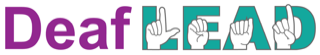 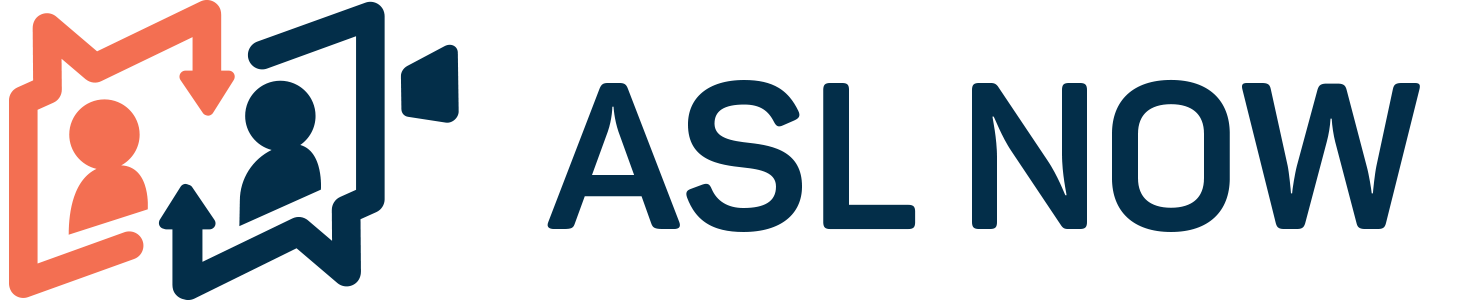 DDH Videophone for ASL Users
Additional DDH VP Resources:
 Frequently Asked Questions about the service (in ASL and English)   https://www.samhsa.gov/find-help/disaster-distress-helpline/asl-faq 

 Short PSA Video 1: https://bit.ly/3pttwl3      
 Short PSA Video 2: https://bit.ly/30SyNZj 

 Deaf Influencer Videos: 
Leila Hanaumi https://bit.ly/3okVHkE 
Angela Maria Nardolillo https://bit.ly/3Dm9m1d 
Andy Pleasants https://bit.ly/3qL8zC4 
Rikki Poynter https://bit.ly/3tO4miZ
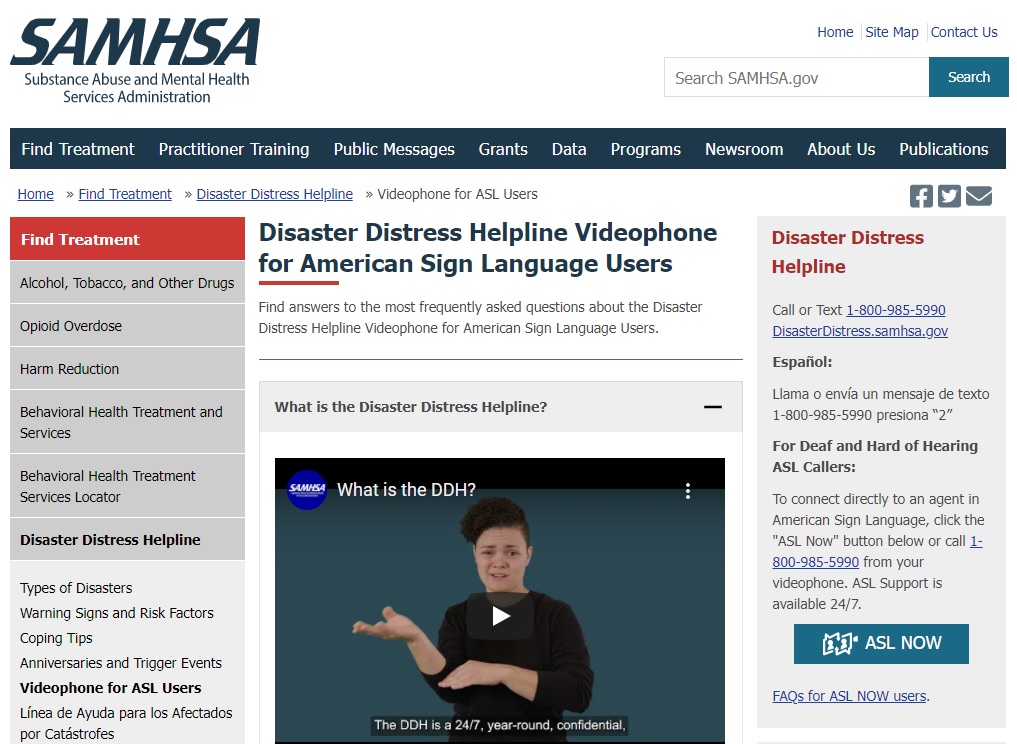 DDH Online Peer Support Communities
Private, moderated “communities” offered via Facebook Groups where disaster survivors and responders can offer/receive mutual aid & support during recovery:                          Access via StrengthAfterDisaster.org or https://www.facebook.com/DDHpeersupport 

Currently there are two DDH OPSCs: 
   1.  Survivors of Mass Violence (survivors/loved ones of mass shootings, terrorism, etc.)
    2. Survivors and Responders of the COVID-19 Pandemic (people who have had long    
              COVID, loss survivors, healthcare workers, parents/caregivers, etc.) 

Connect with trained DDH Peer Supporters staffed by Vibrant

Access DDH Crisis Counselors via Crisis Support Over Messenger
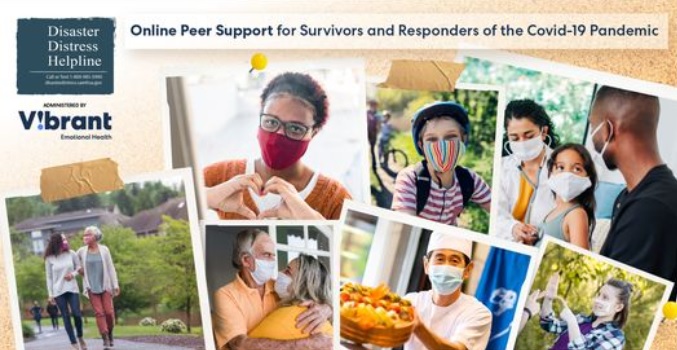 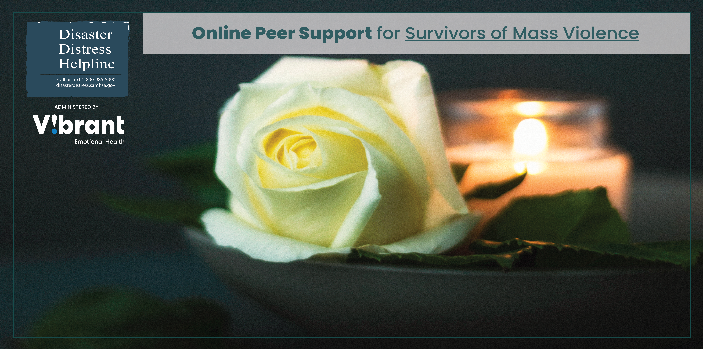 Action Steps: What You Can Do to Expand Access to Crisis and Emotional Support

Promote resources to individuals and communities served & as resource for self –care among staff/volunteers who may be at risk for vicarious trauma, burnout, etc. 
 
Provide Vibrant/DDH with information and disaster-specific, relevant resources for consideration of inclusion in our crisis center resource databases to assist DDH callers and texters experiencing distress, other behavioral health concerns related to migration;  
 
Connect through social media before, during and after disasters to share resources, communicate with the public re. behavioral health, coping, etc.; include DDH and other disaster emotional care services in press releases, blog updates, other communications as appropriate (particularly when large-scale disasters impact multiple regions- as a reminder, after providing crisis counseling DDH always refers                       callers back to local services for follow-up care & support); 
 
Coordinate service delivery before, during and after disasters w/ local, state                             and national disaster emotional and spiritual care leadership/teams, others

                    Communication – Coordination – Collaboration – Cooperation (VOAD)
Additional Resources
Vibrant’s Crisis Emotional Care Team
Over 900 mental health professional volunteers across the US
Provides care to communities and organizations after disasters or crises
Conducts regular trainings and webinars on disaster mental health
Hosts annual Disaster Behavioral Health Symposium

Responses include:
Supporting US refugees and immigrants
Supporting KY flood survivors
Trainings for mental health professionals following                     mass violence incidents
Trainings for frontline healthcare workers on                              disaster mental healthcare
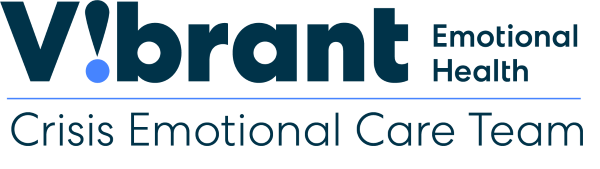 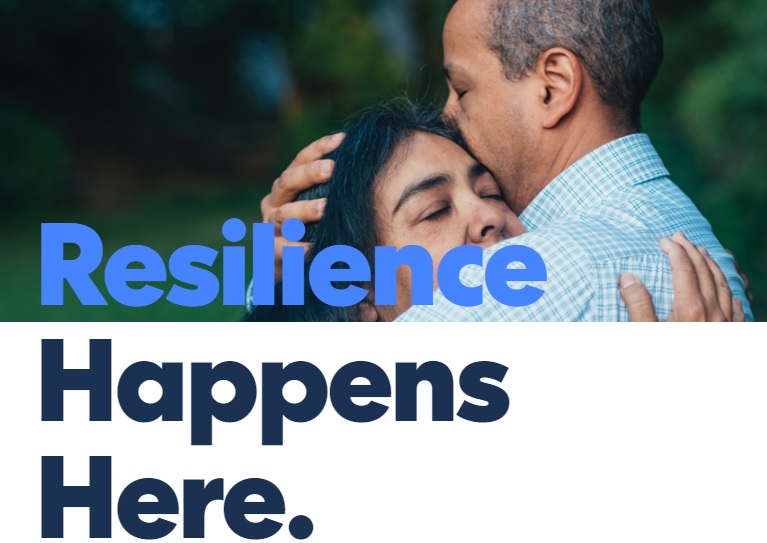 https://www.vibrant.org/cect   

Crisis Emotional Care Team
	crisisemotionalcare@vibrant.org
Amy Carol Dominguez, MPA, Program Director
	adominguez@vibrant.org
National VOAD Emotional and Spiritual Care Resources

NVOAD.org/resources-center
Points of Consensus, Guidelines, Light Our Way, “Quick Guides”, more
Webinars to guide you through resources (captioned + with ASL interpretation)
Points of Consensus and Light Our Way also available in Spanish
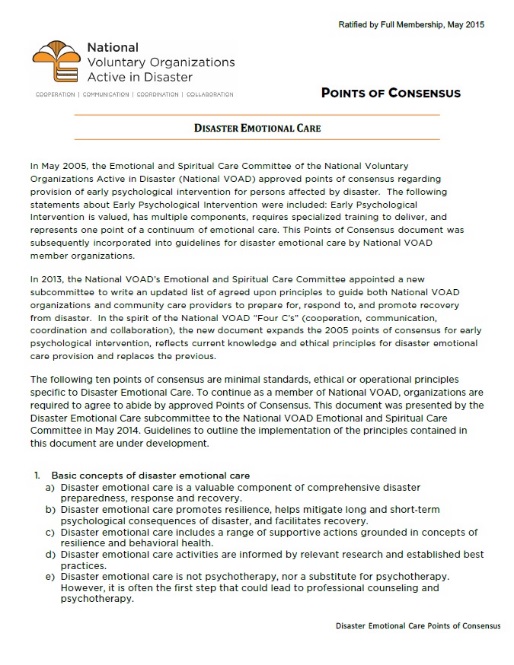 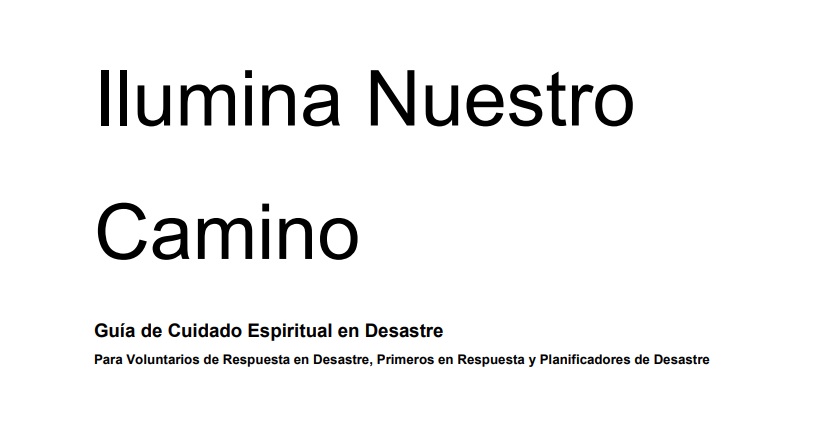 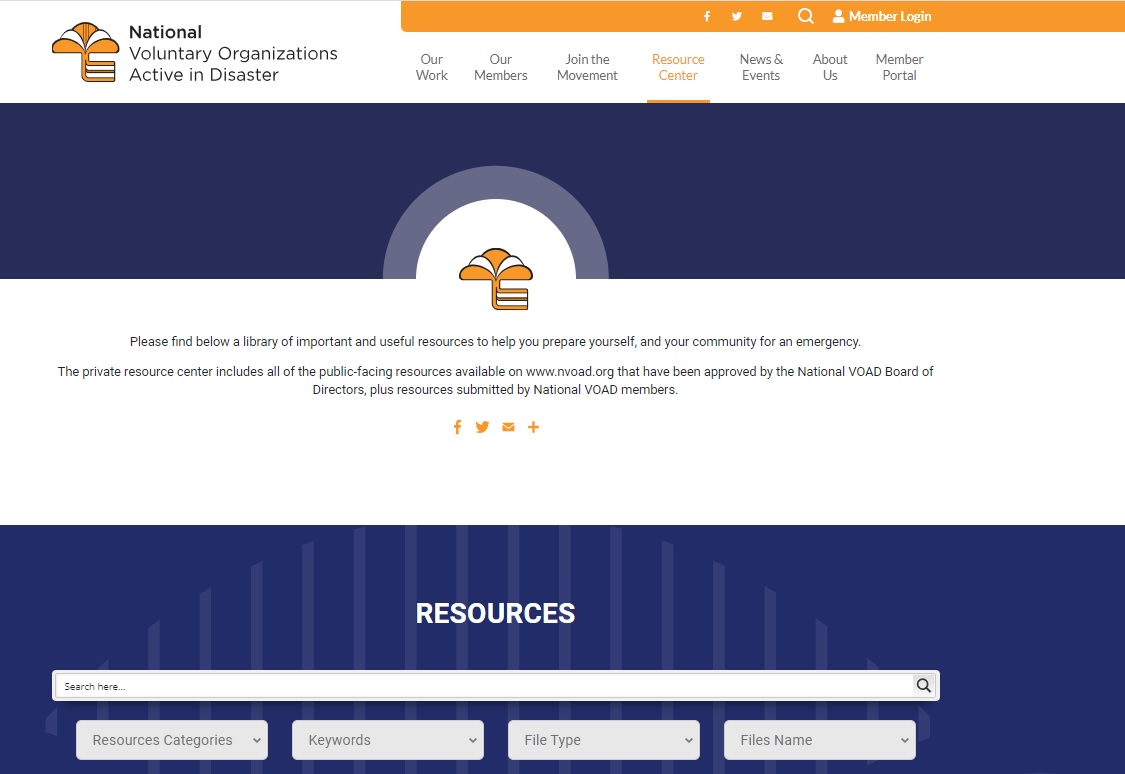 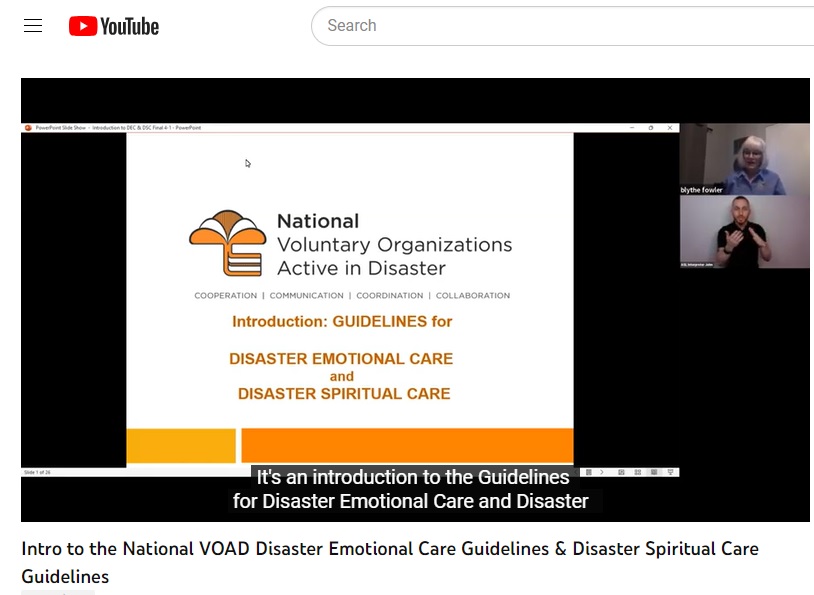 FEMA ESF / RSF:
Dept. of Health and Human Services
Support Agency for ESF 6
Coordinator / Primary Agency for ESF 8
Coordinating Agency for RSF Health and Social Services

HHS Disaster Behavioral Health Concept of Operations (ConOps)
Updated February 2014
Available at HHS ASPR “At-Risk, Behavioral Health & Community Resilience” (ABC) Resource Section: http://www.phe.gov/preparedness/planning/abc
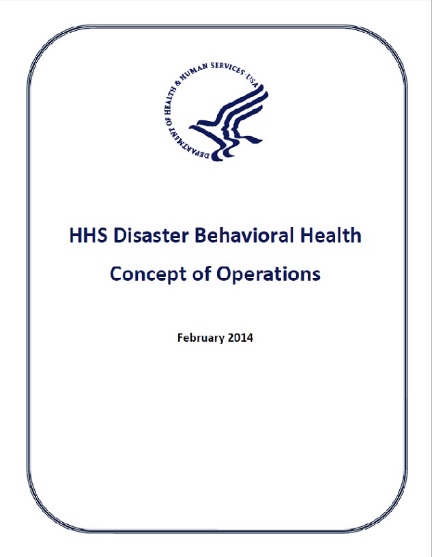 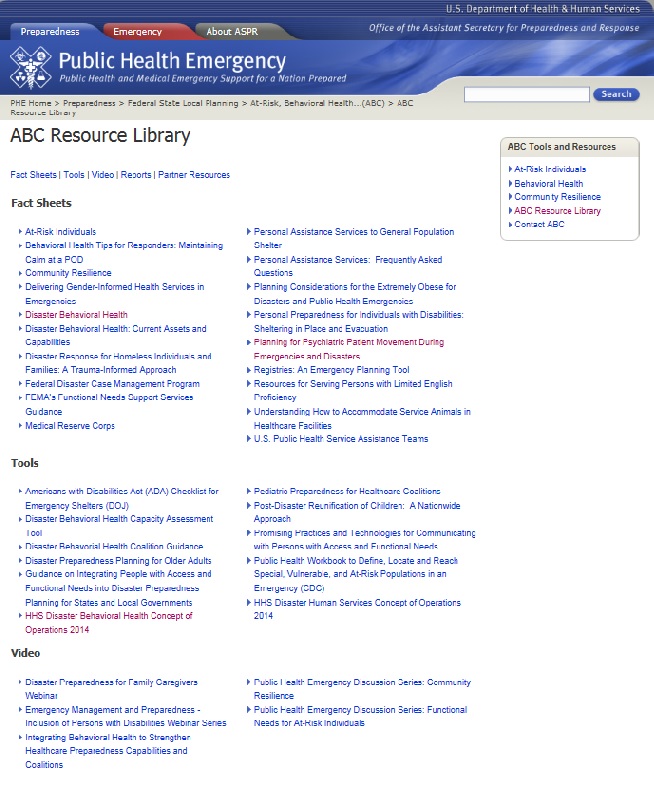 SAMHSA Disaster Technical Assistance Center (DTAC)
http://www.samhsa.gov/dtac
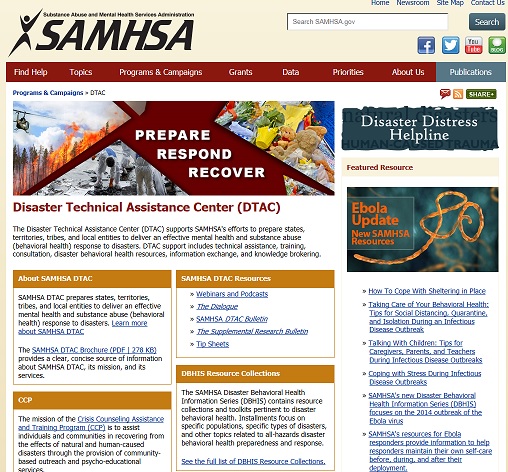 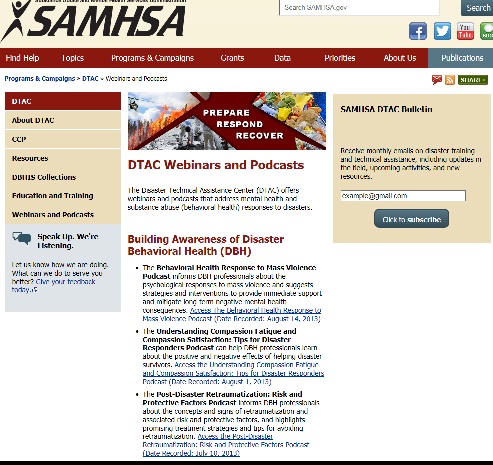 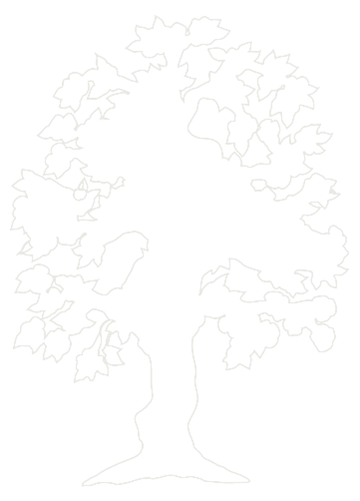 New SAMHSA Disaster Mobile Application
Available at / More Info: Bit.ly/disasterapp
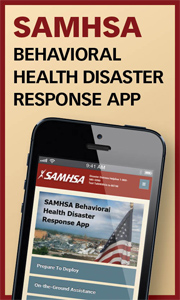 SAMHSA set out to develop a  mobile app that: 
Provides the evidence-based resources of the Disaster Kit.
Identifies local treatment facilities.
Shares resources directly from the app via text message or email.
Functions with limited internet connectivity.
Would be a valuable tool for behavioral health disaster responders.
27
Christian Burges, Director, DDH

cburgess@vibrant.org 

       @cburgessDDH /     christian-burgess-4ba9386


For more information, questions, DDH materials      and other coordination or requests, email us:

ddh@vibrant.org

/distresshelpline

@distressline
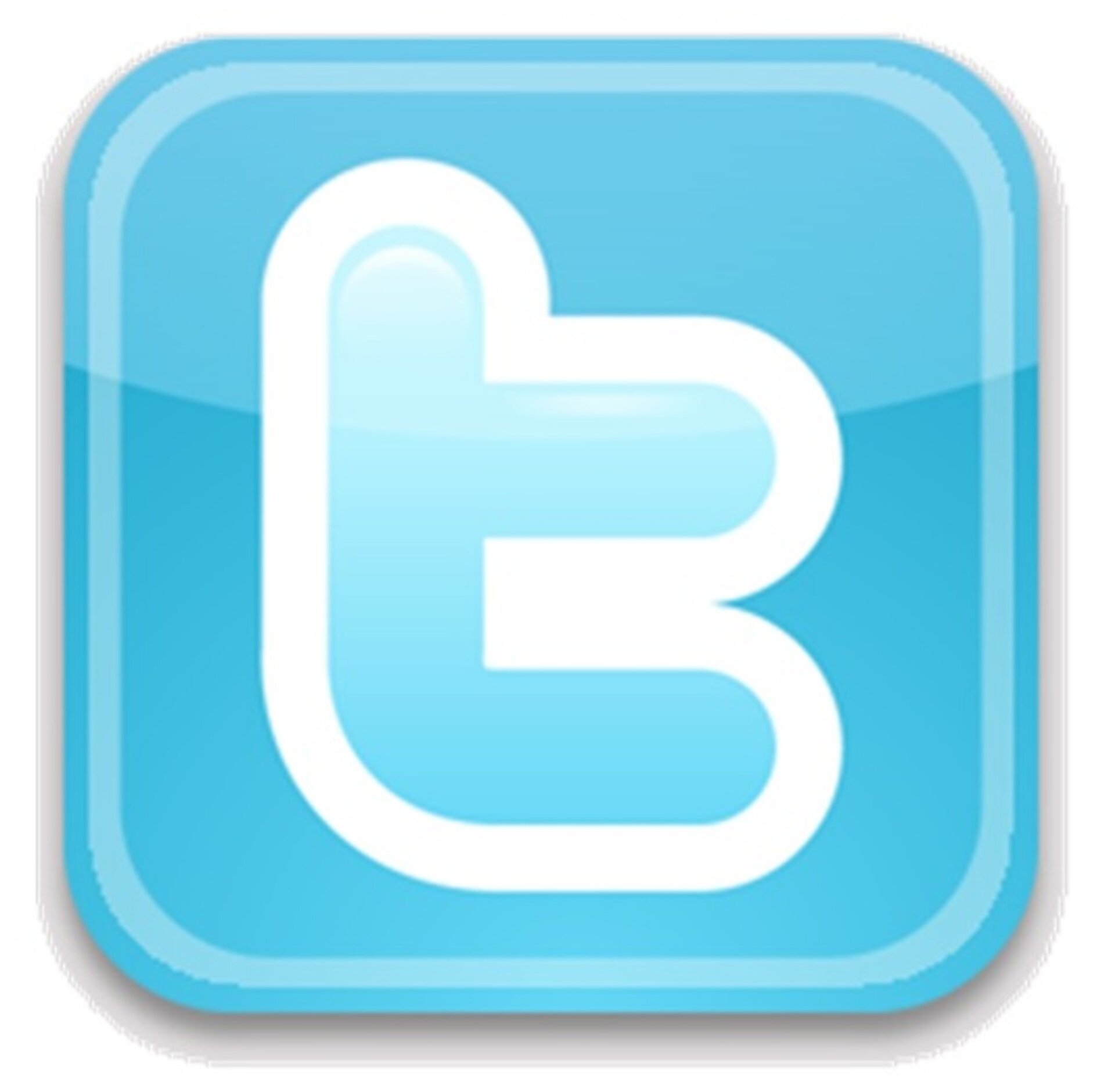 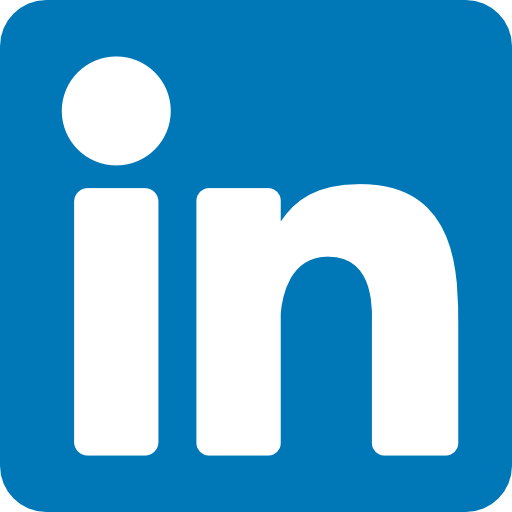 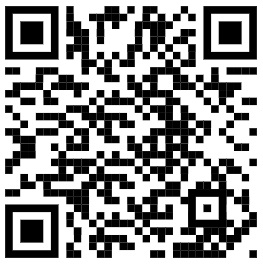 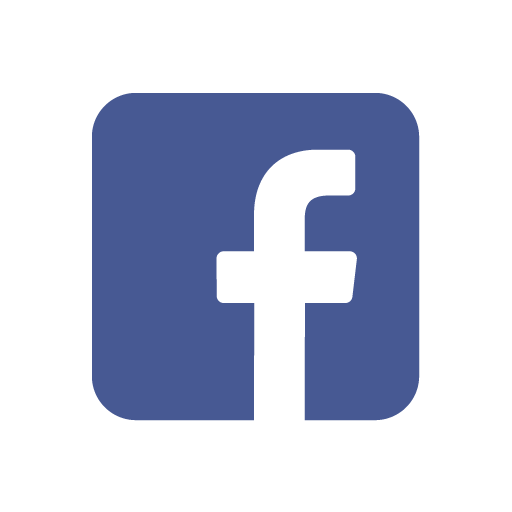 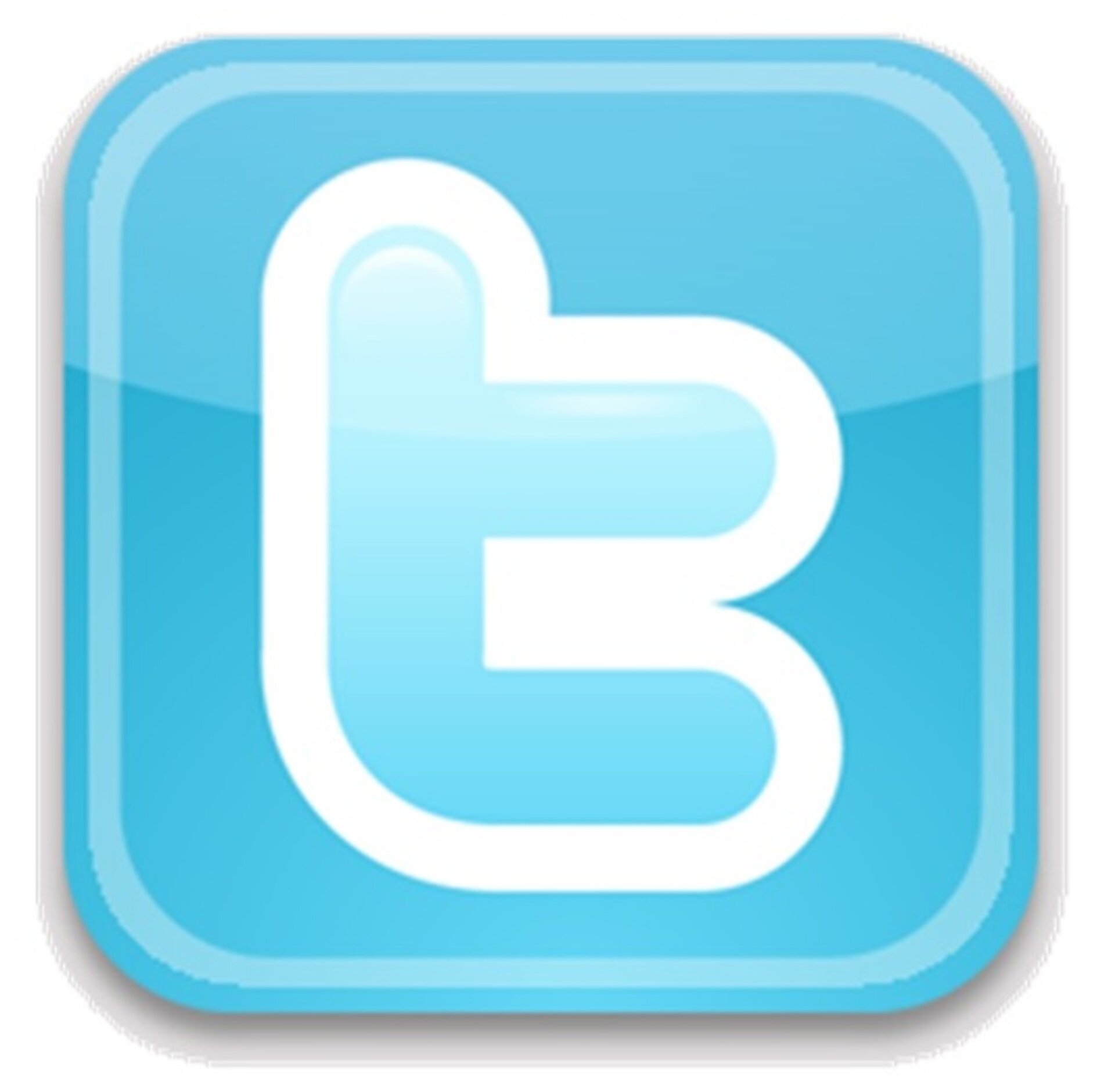